The Great Depression – Pre-Test
1. What event is generally regarded as leading to the start of the Great Depression in 1929?
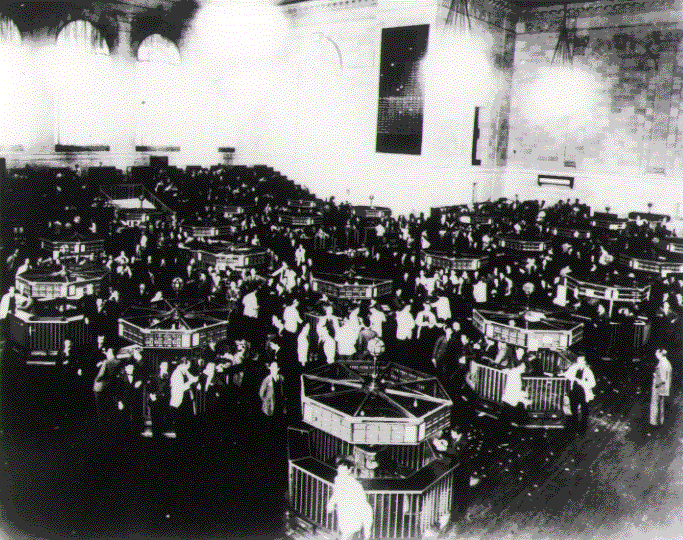 The Great Depression – Pre-Test
2. In the early 1920s many people bought stock by only putting down as little as 10% of the stock’s purchase price, and then borrowing the rest from a brokerage firm. What was this risky practice known as?

A. installment-plan buying

B. cash-buying

C. margin-buying

D. consumer-credit
The Great Depression – Pre-Test
3. Because of his inability to solve the problems caused by the Depression, on whom did many Americans blame it?

A. Calvin Coolidge

B. Warren Harding

C. Herbert Hoover

D. Franklin Delano Roosevelt
The Great Depression – Pre-Test
4. Elected in 1932, which President was most responsible for trying to improve the American economy during the Great Depression?

A. Harry Truman

B. Franklin Delano Roosevelt

C. Herbert Hoover

D. Calvin Coolidge
The Great Depression
5. In 1933, at the height of the Great Depression, what percentage of the workforce in the US was unemployed?

A. 5%

B. 10% 

C. 15%

D. 25%
The Great Depression – Pre-Test
6. What name was given to the programs of relief and recovery that were put into place to improve the US economy during the Great Depression?

A. The Square Deal

B. The New Deal

C. The New Freedom

D. The Five-Year Plan
The Great Depression – Pre-Test
7. Created in the 1930s, the Civilian Conservation Corps (CCC) and the Works Progress Administration (WPA) were designed to – 

A. give tax breaks to big businesses

B. give land grants to farmers

C. raise the federal minimum wage

D. give people jobs
The Great Depression – Pre-Test
8. In the 1930s, what gov’t program was created to provide a minimum retirement income and income for people with disabilities?

A. Medicare

B. Social Security

C. Medicaid

D. TANF (Temporary Assistance for Needy Families)
The Great Depression – Pre-Test
9. Which of the following is characteristic of an economic depression?

A. large business investments and low taxes

B. consumer confidence and high stock prices

C. high employment and more investing

D. high unemployment and overproduction
The Great Depression – Pre-Test
10. In the 1930s what agency was created to try and regulate the stock market?

A. the Securities and Exchange Commission (SEC)

B. the Civil Works Administration (CWA)

C. the Works Progress Administration (WPA)

D. the Federal Trade Commission (FTC)
Intro Activity – The Great Depression
1. On the top half of your post-it note, write down as much as you know about the Great Depression.

2. On the bottom half, take a guess as to what percentage of the US labor force was unemployed at the height of the Great Depression.

3. Post your responses on the poster paper at the front of the room.
Intro Writing Prompt – The Great Depression
1. In one paragraph write a response to the following scenario. Imagine you’ve lost your job and you’re a single parent. Now imagine… 
you can’t pay your bills…
you have no savings on which to fall back…
there are no gov’t programs that can provide assistance for you….
you have no family in the area to help…
you have two children (ages 3 and 6) that are depending on you…

What would you do? How would you survive? Describe what you would do.
The Great Depression
Causes and Solutions
Causes of the Great Depression – Problems Plague the Agricultural Sector
Demand for crops fell after WWI – harder for farmers to sell crops
Rural depression – farmers were living on credit, had trouble paying debts and loans, lose farms
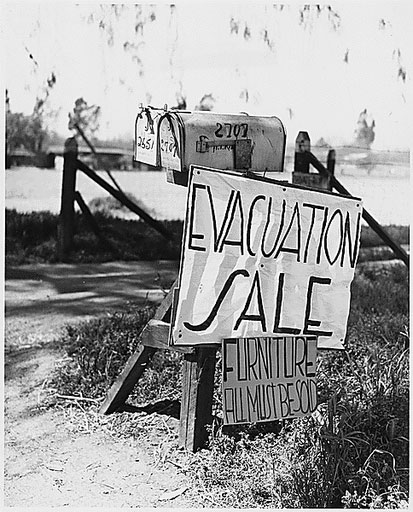 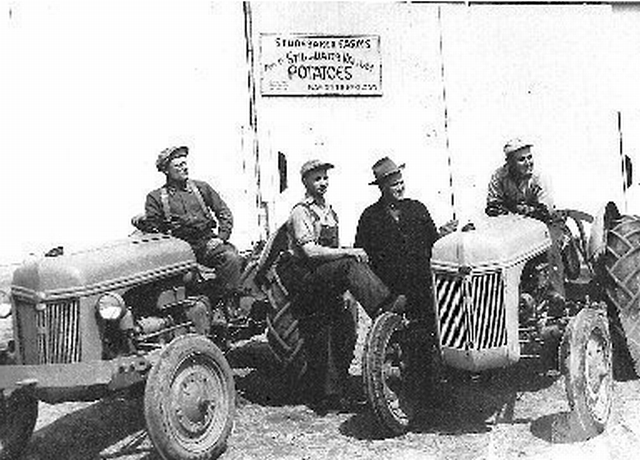 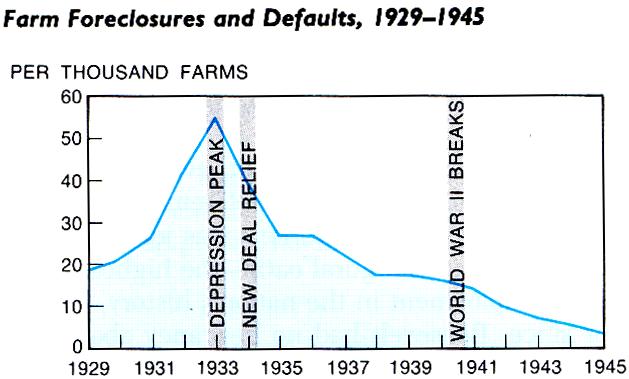 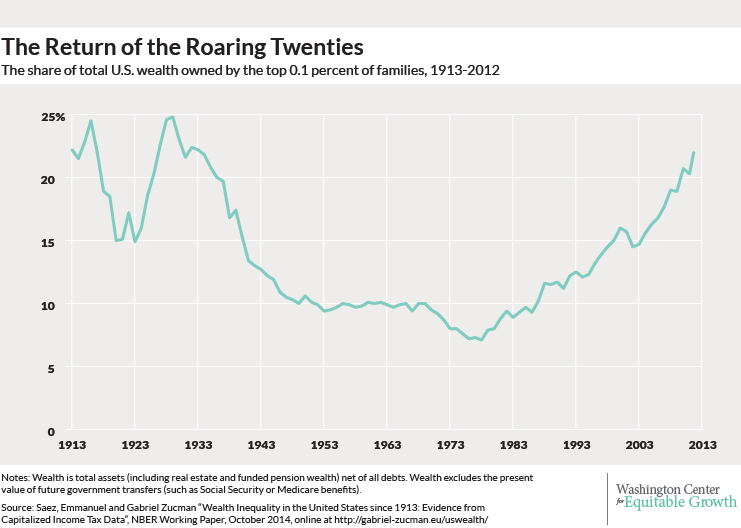 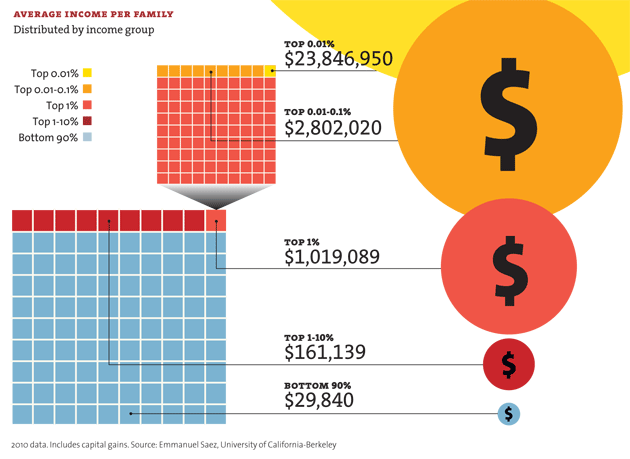 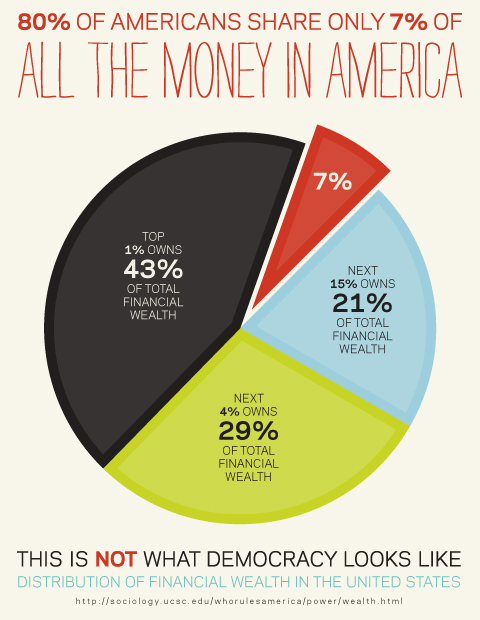 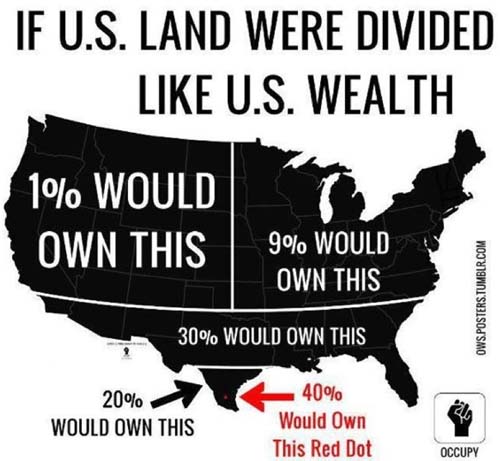 Causes of the Great Depression – Uneven Wealth Distribution
Huge wealth gap between rich and poor
Wealthy spent, but not enough to keep a healthy economy booming
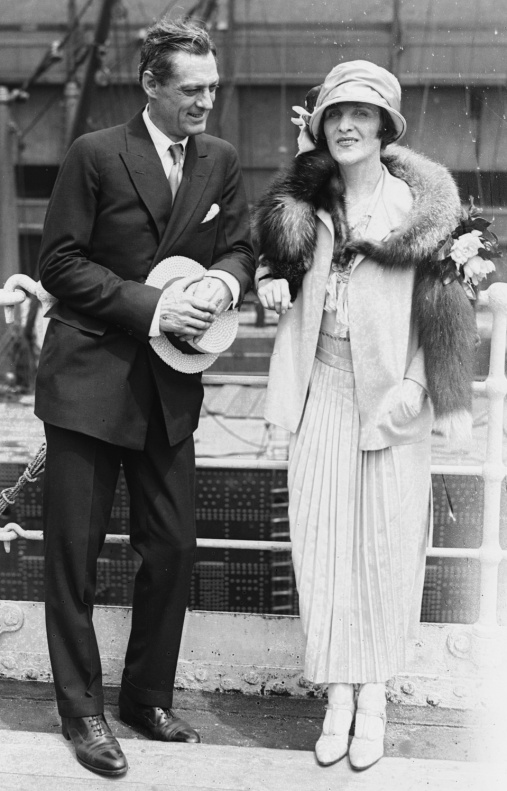 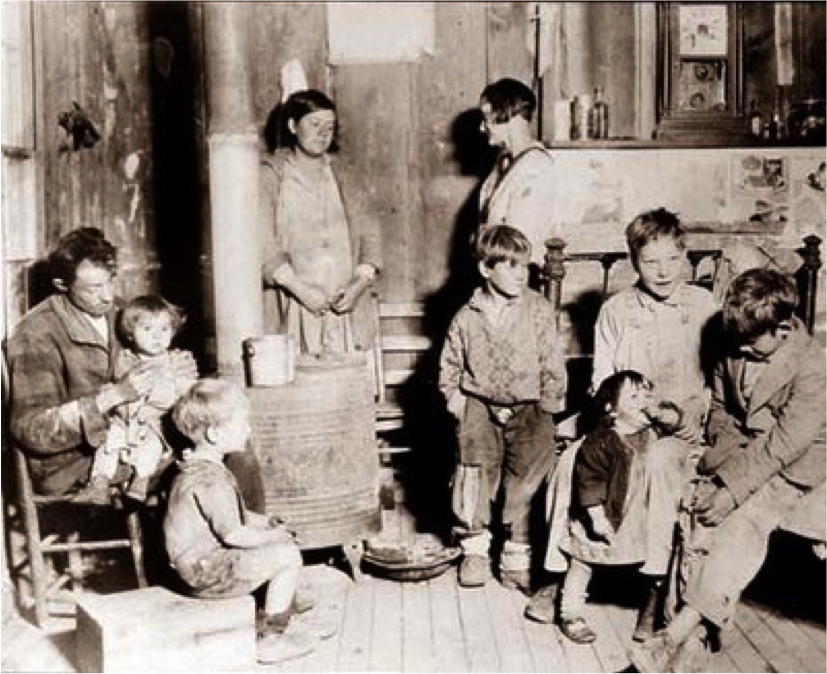 Causes of the Great Depression – Easy Credit Hides Problems
Expansion of credit and installment buying – people live well beyond their means – buying goods using installment buying and using credit – consumer debt rises!!
Companies produced more than they could sell (overproduction) – surplus of goods leads to fall in prices and slowed activity – people start losing jobs
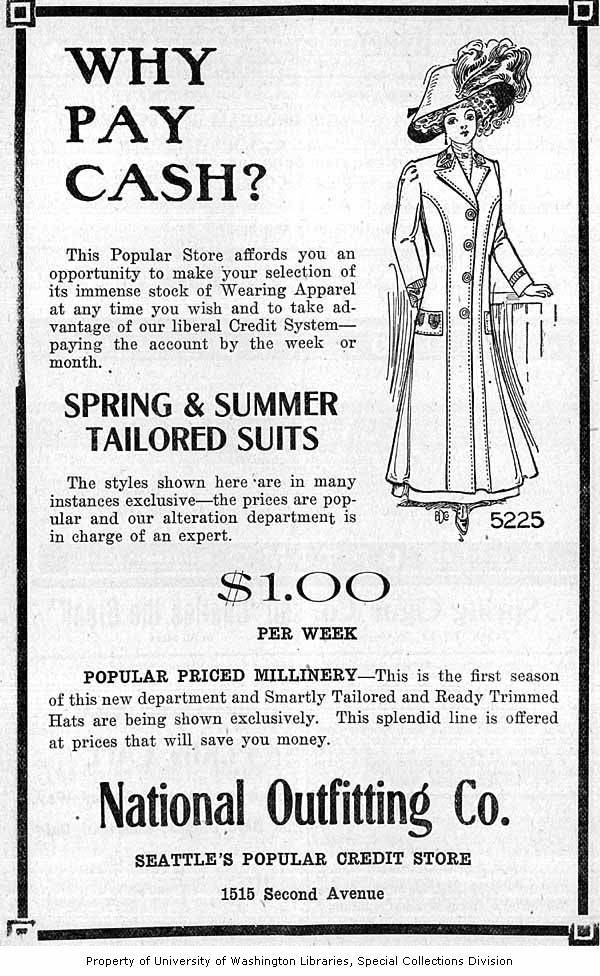 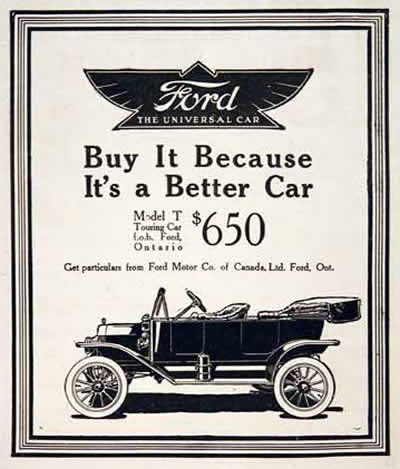 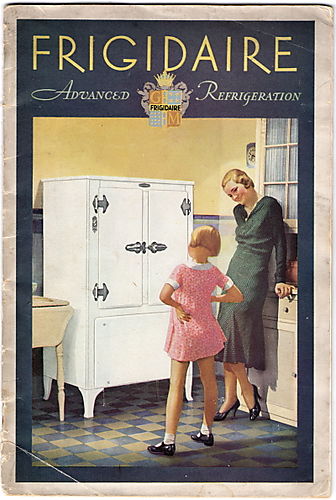 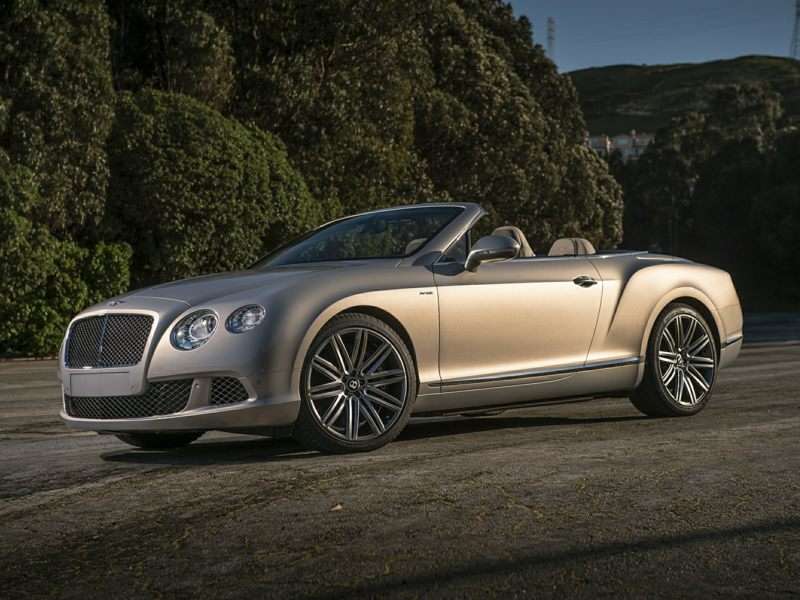 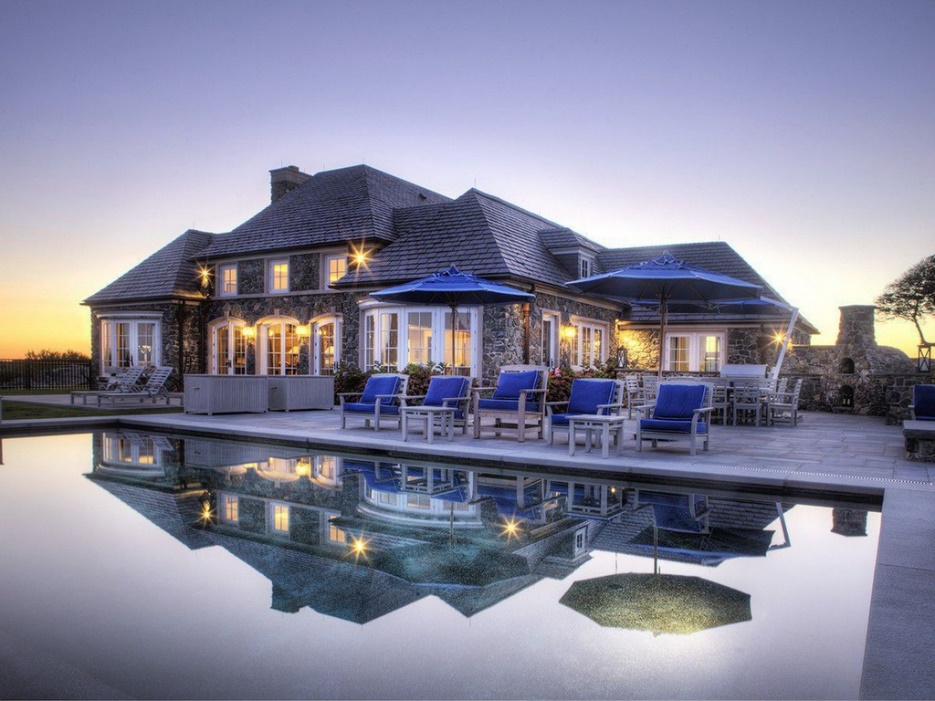 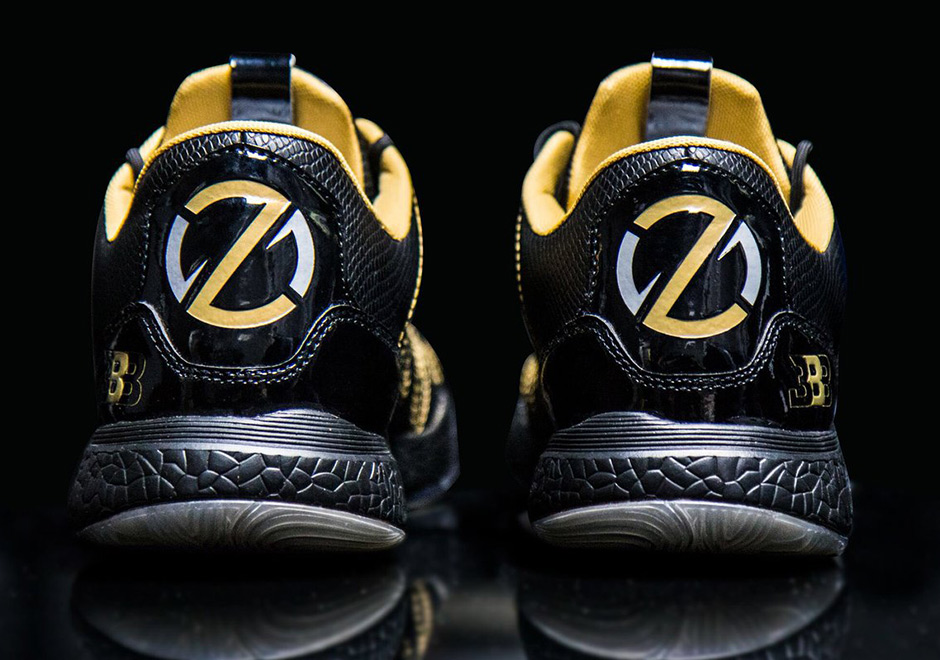 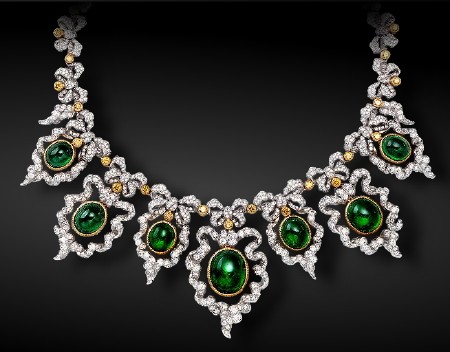 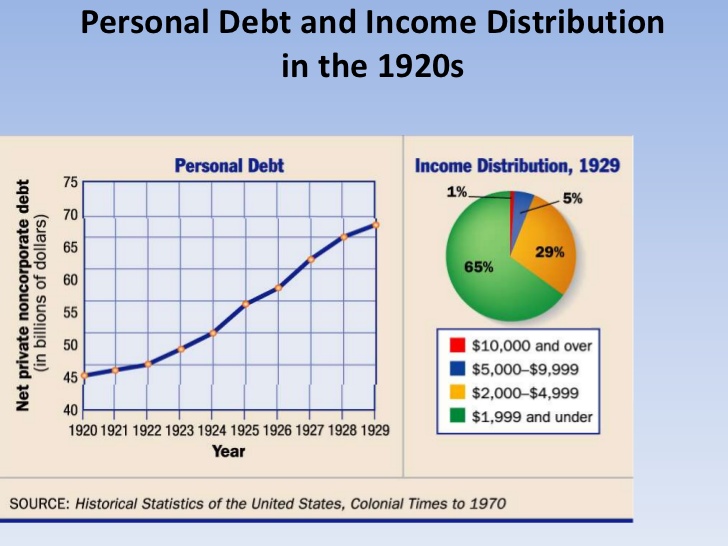 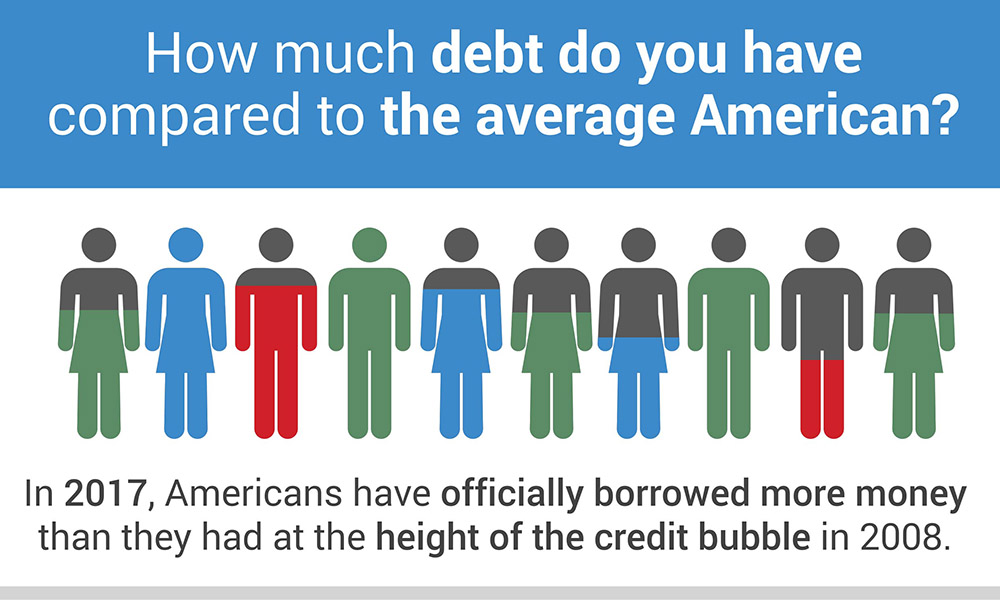 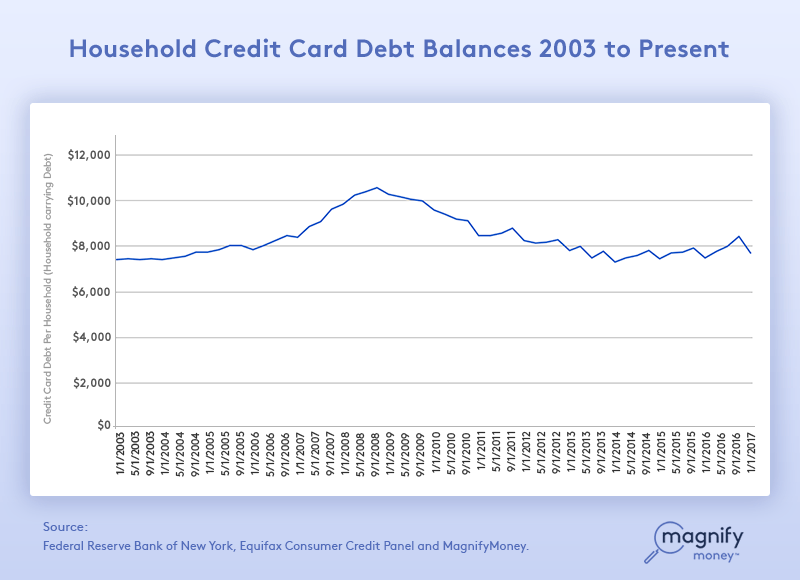 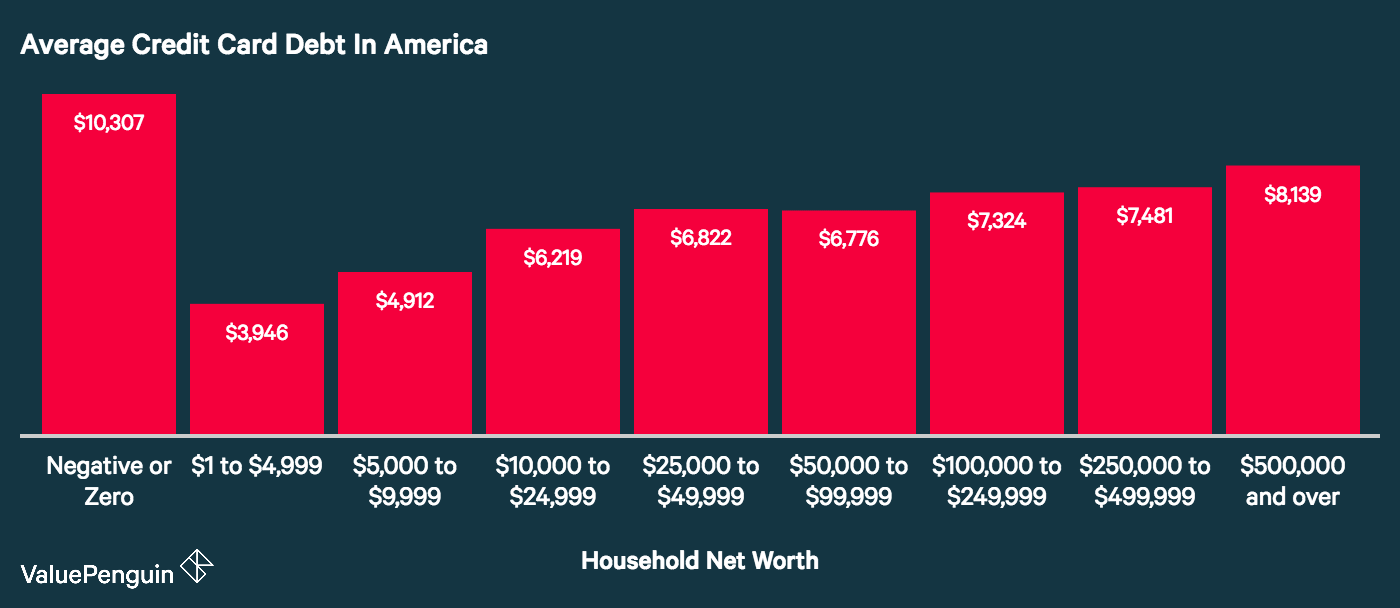 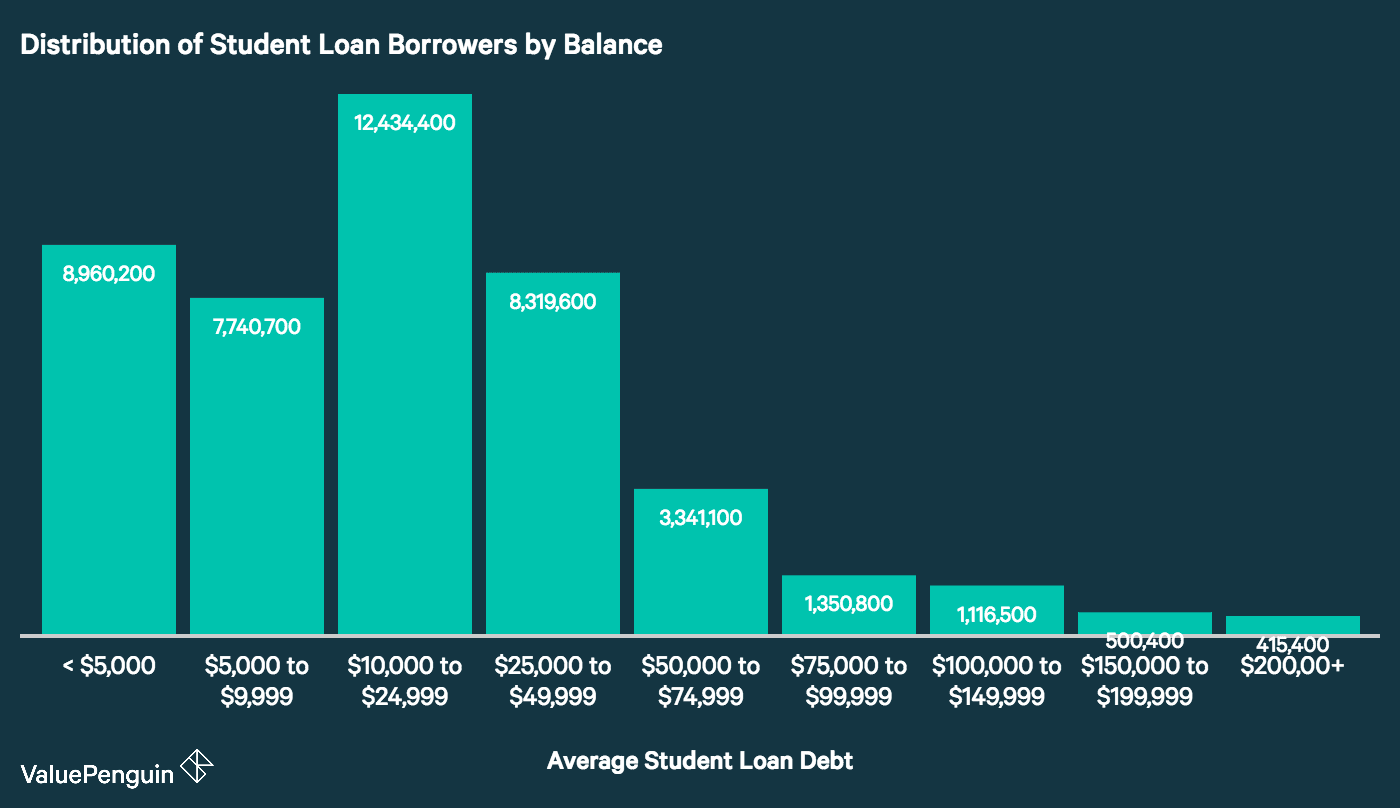 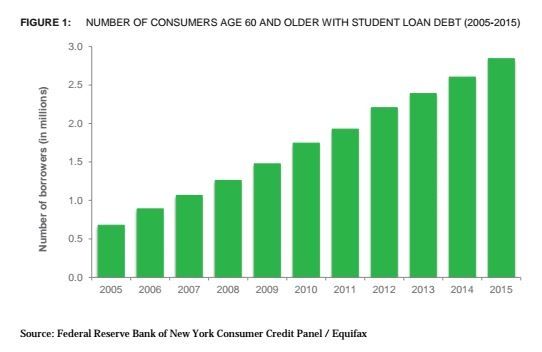 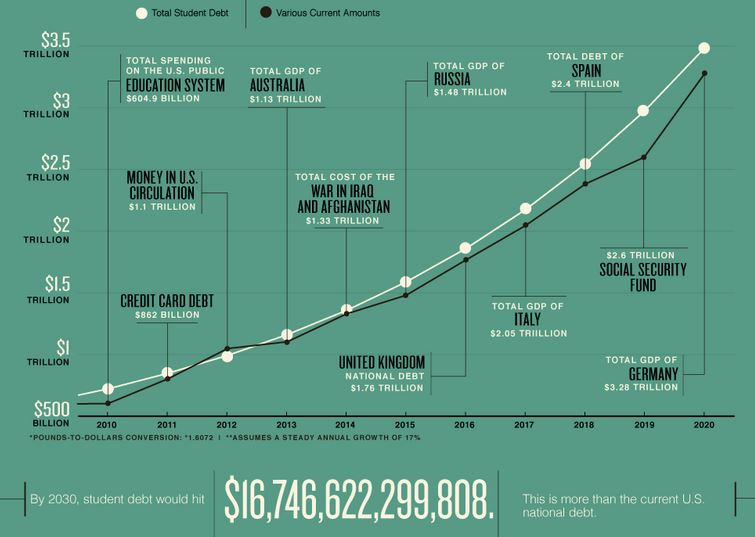 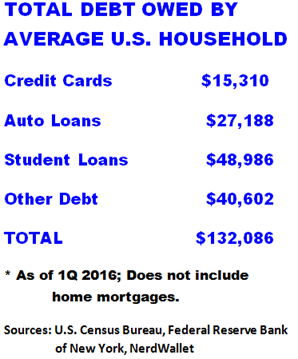 Causes of the Great Depression
Also….
Presidents supported laissez-faire – intervene in economy as little as possible – gov’t not prepared!
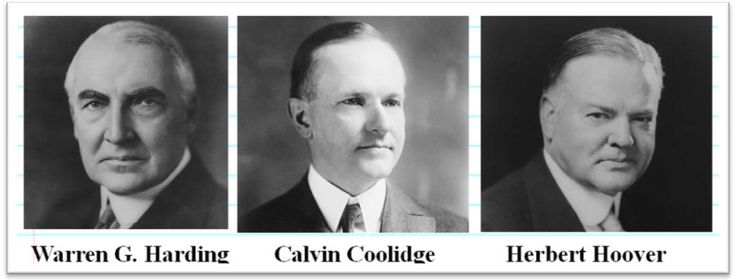 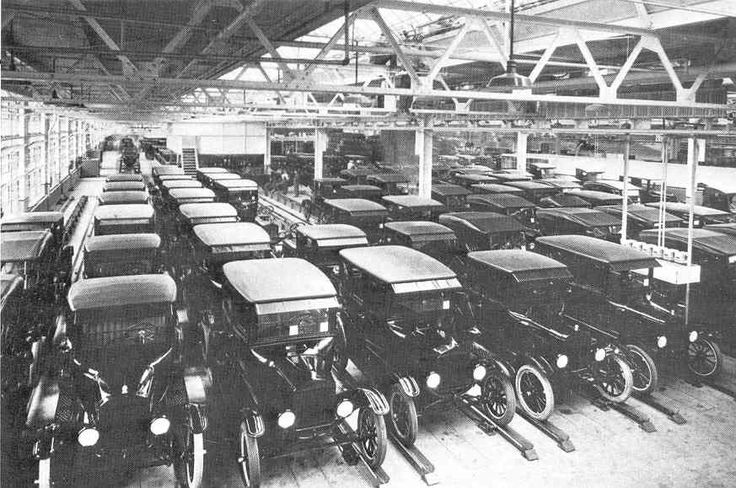 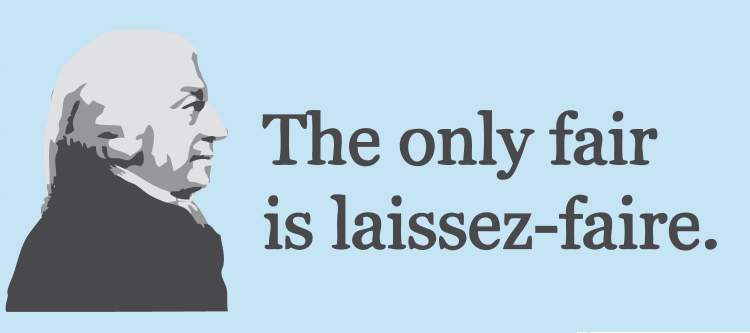 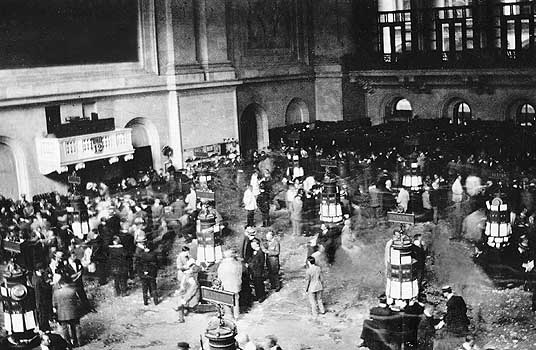 Causes of the Great Depression – Problems in the Stock Market
Speculation: unsafe investing – companies lied about their success
Investors bought unsafe stocks – bought stocks on margin – put 10% down, took loans to buy stocks based on projected success
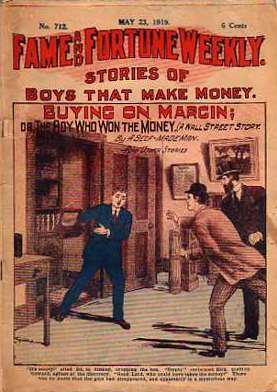 How does the stock market work?
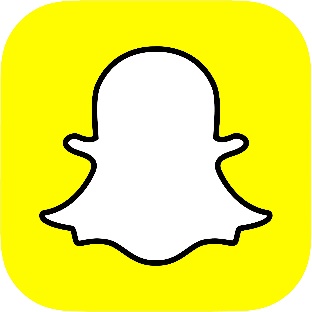 You buy 100 shares of stock of
x $5.00 per share
How much money have you invested?
$500.00
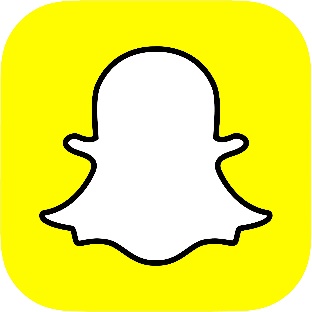 Scenario #1
stock increases to $20 per share
How much are your 100 shares of stock now worth?
How much profit have you made?
100 shares of stock
$2,000.00 stock value
x $20.00 per share
-   $500.00 initial investment
$2,000.00
$1,500.00 net profit
How does the stock market work?
You buy 100 shares of stock of
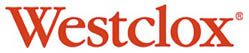 x $5.00 per share
How much money have you invested?
$500.00
Scenario #2
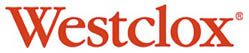 stock decreases to $1 per share
How much are your 100 shares of stock now worth?
How much money have you lost?
100 shares of stock
$100.00 stock value
x   $1 per share
-   $500.00 initial investment
$100.00
$400.00 net loss
Causes of Great Depression – The Crash Begins
Stock Market Crash
Prices began to fall
Investors began to panic and sell their stock
Black Tuesday October 29, 1929
The market crashed – 16 million shares of stock sold on one day!
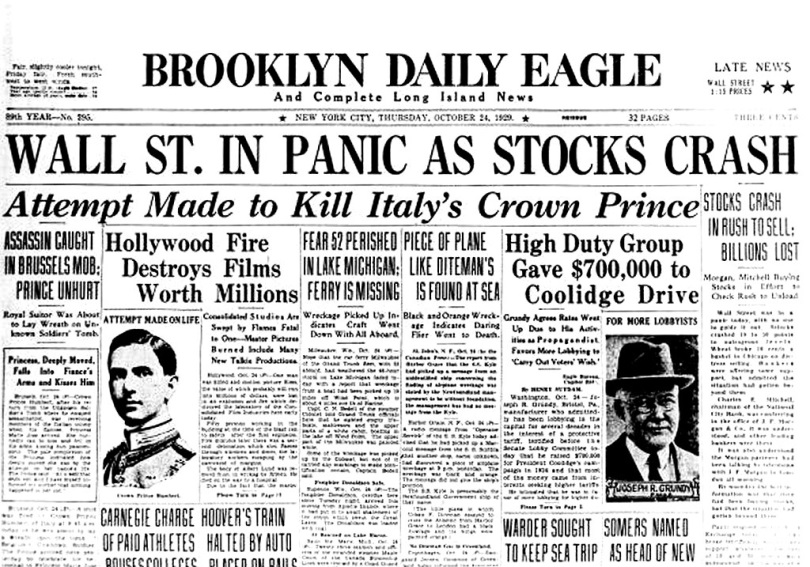 Black Tuesday – October 29, 1919: The Results
1. A record 16.4 million shares are traded (the previous record had been 12.9 million shares on Black Thursday)


2. The stock market loses an estimated $14 billion in one day, which was:


A. More than the United States had spent during World War I
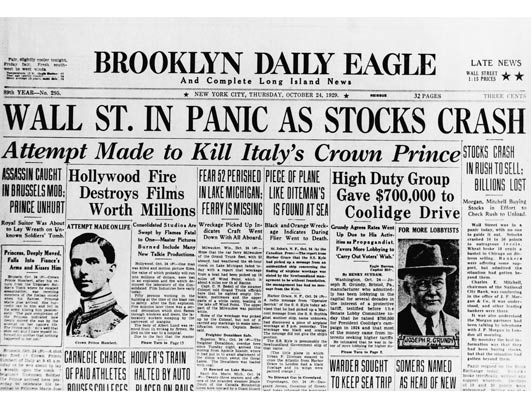 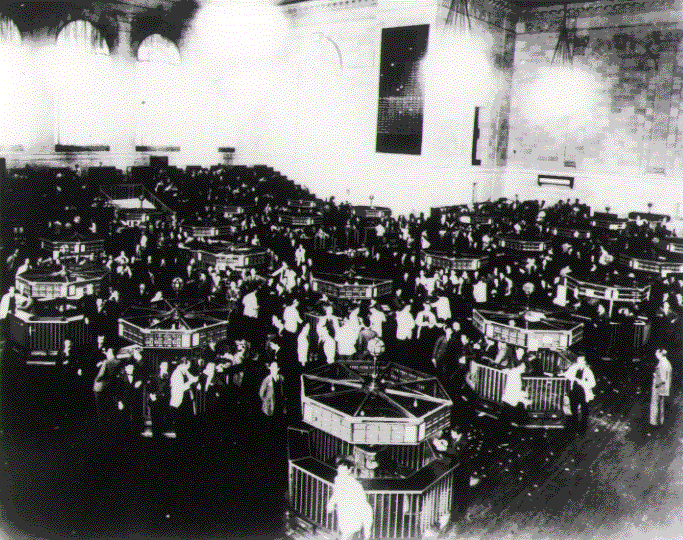 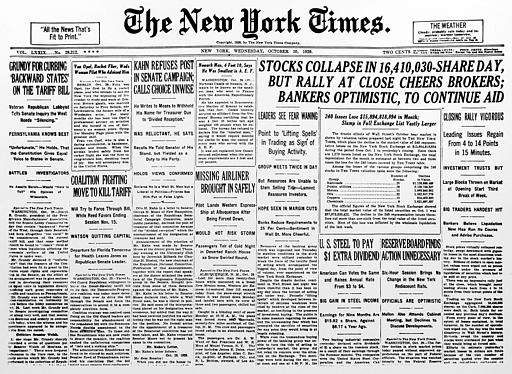 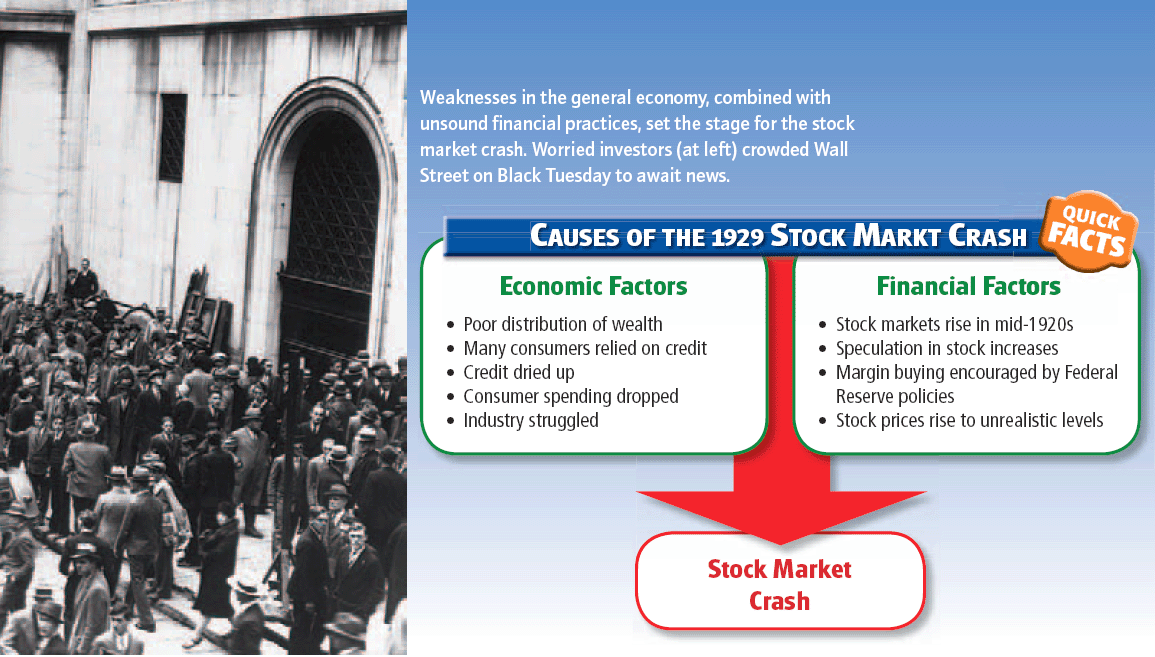 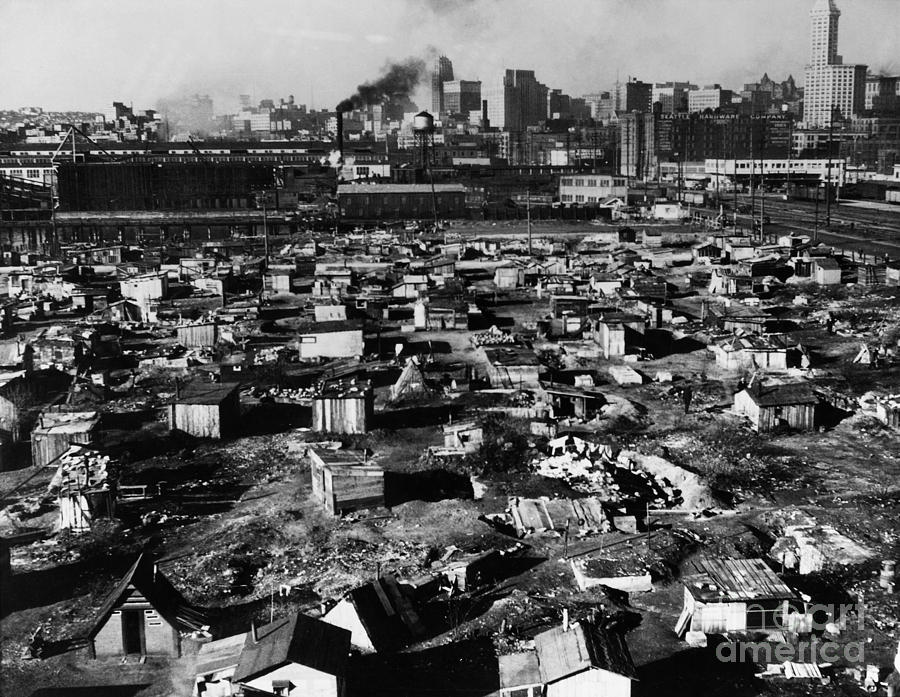 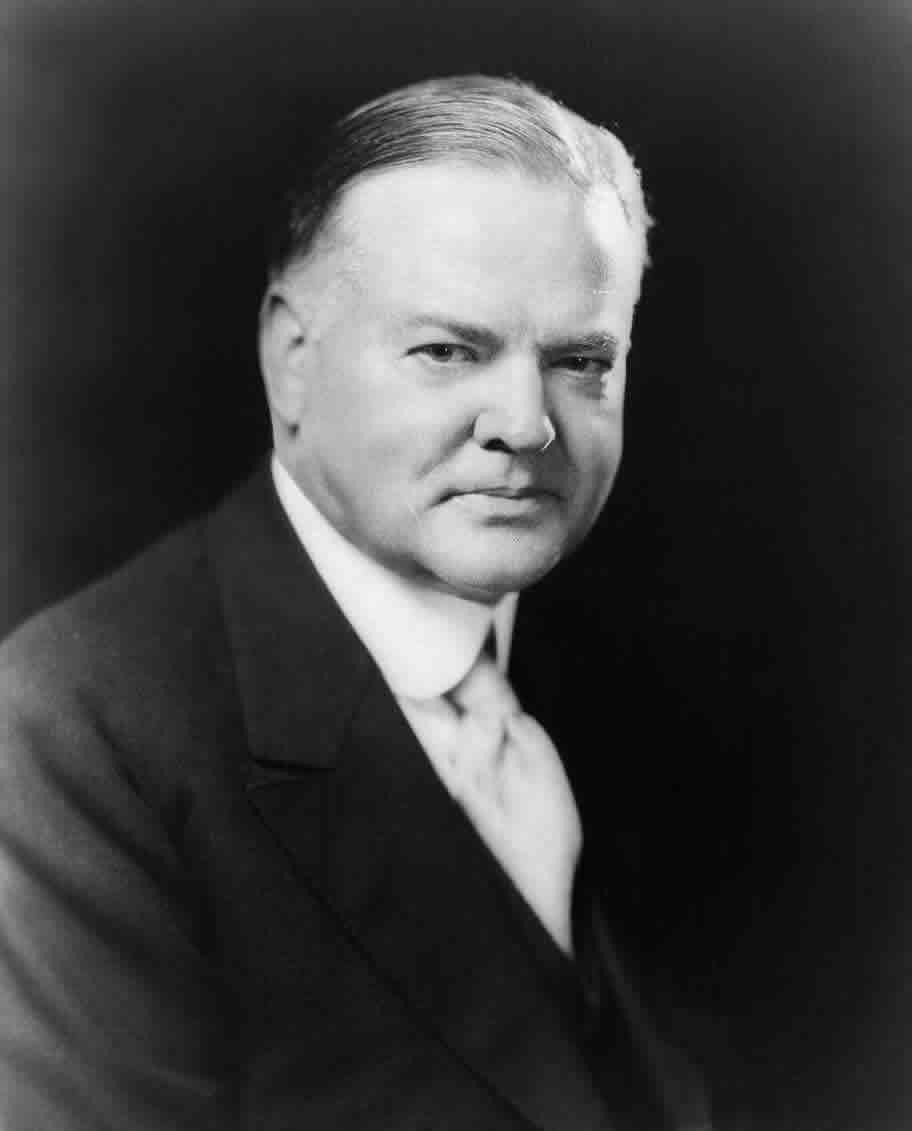 “Hoovervilles”
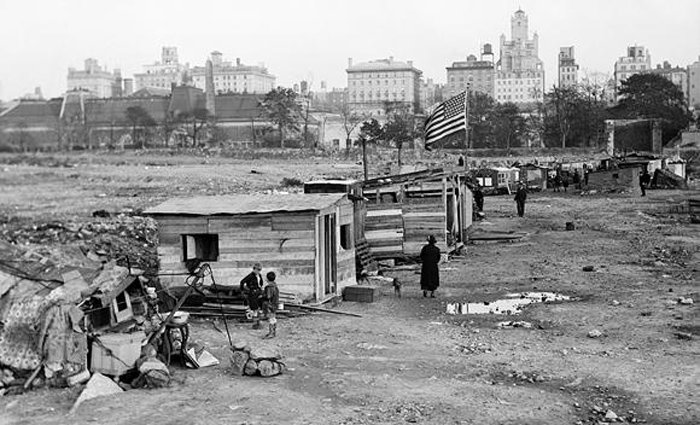 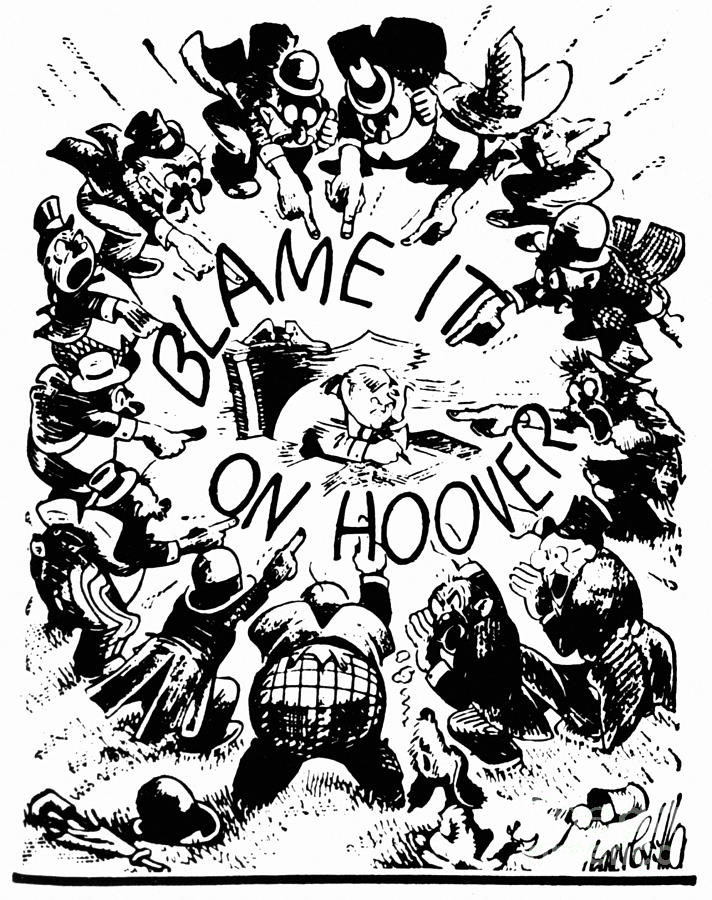 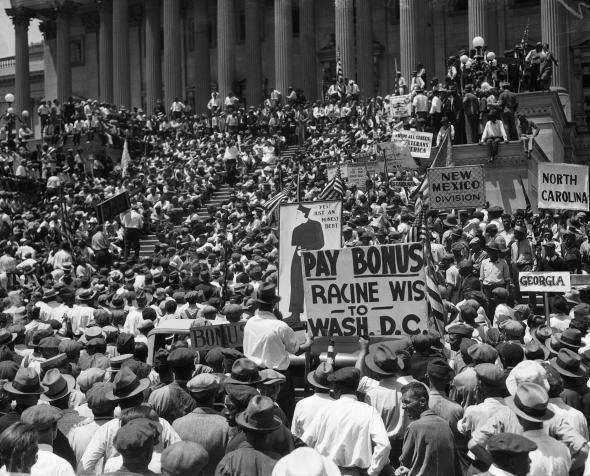 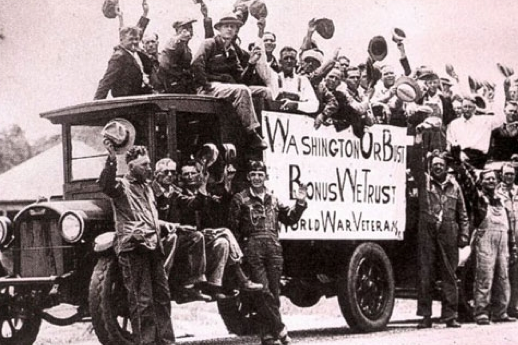 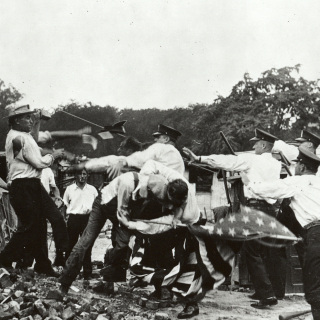 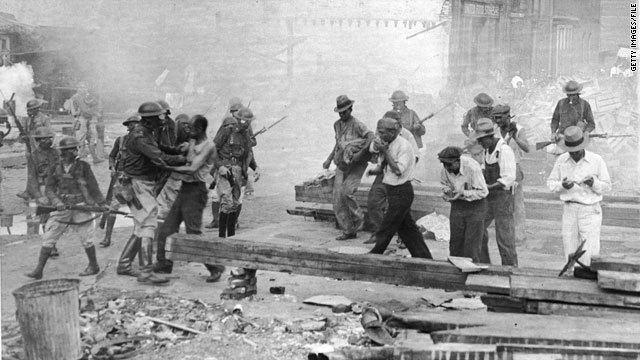 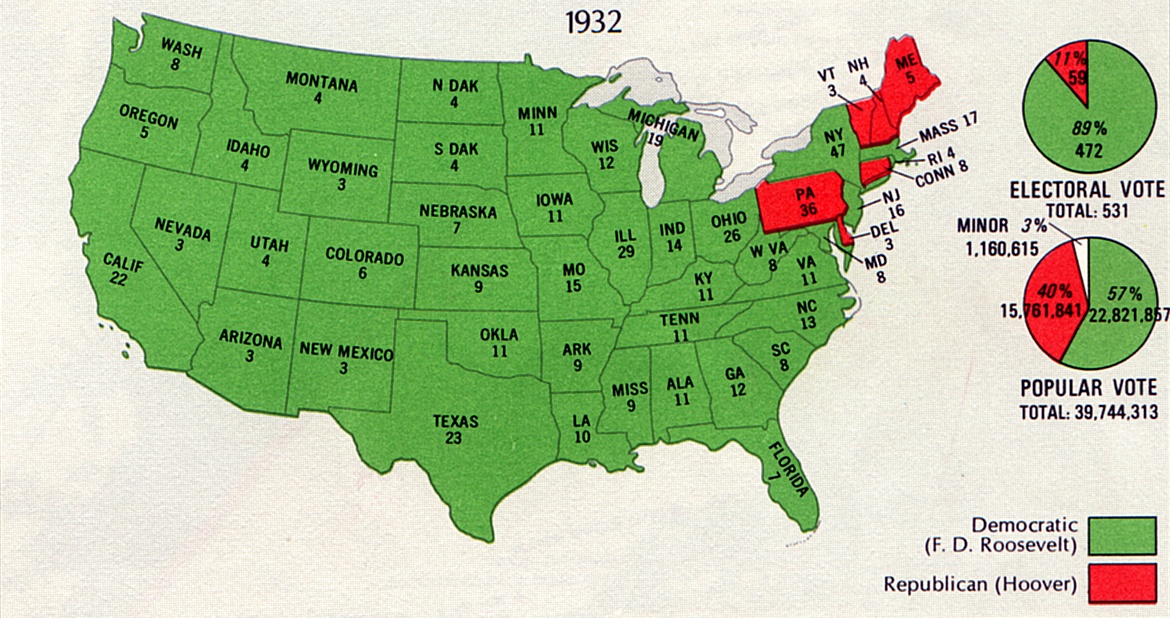 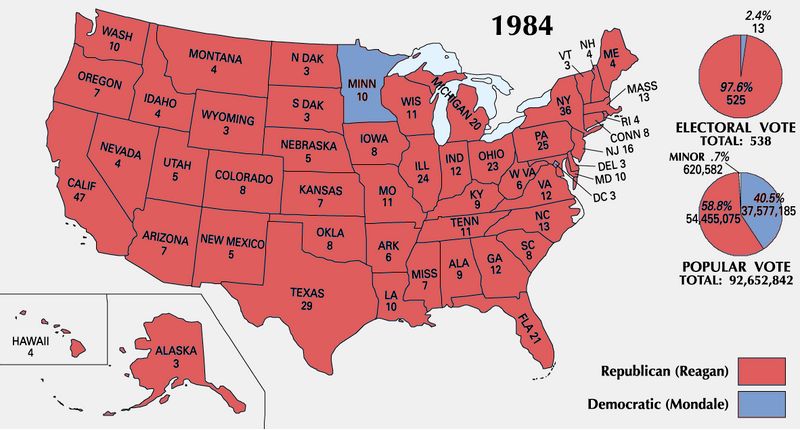 Banks Collapse
1. Banks closed due to mass withdrawals of deposits (“bank runs”) – banks speculated in the stock market with people’s money – when market crashed, banks lost money
2. Throughout the 1930s an estimated 6,000 banks failed across the US
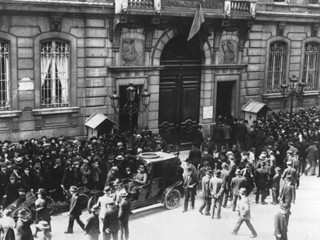 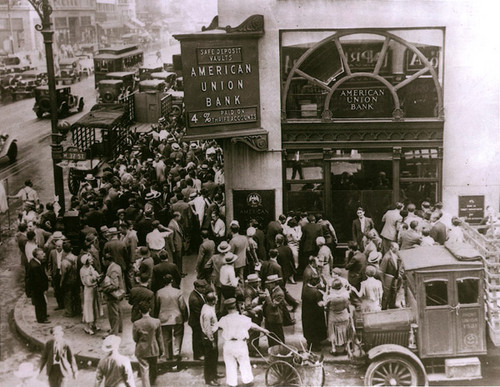 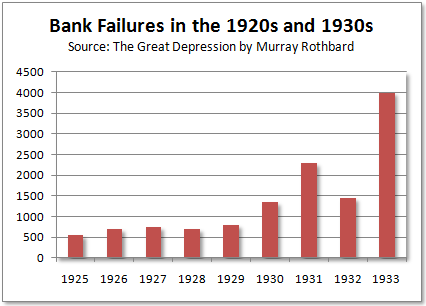 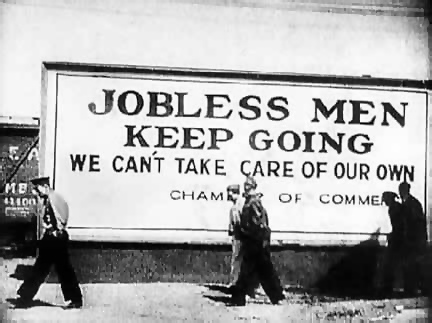 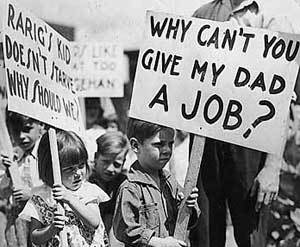 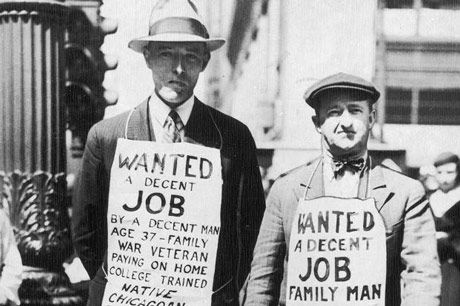 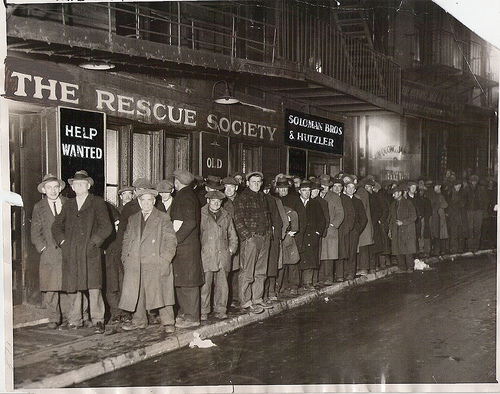 Effects of the Great Depression – Businesses Close and Unemployment Grows
Thousands of businesses close – due mainly to overproduction of goods and drop in consumer spending
High unemployment – workers lose jobs, incomes/wages reduced
25% of Americans were unemployed by 1933
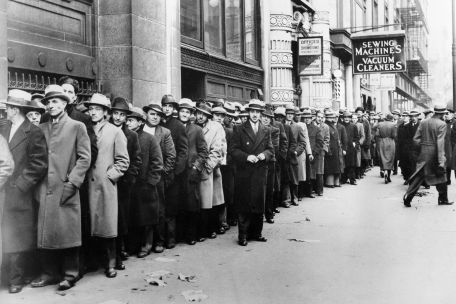 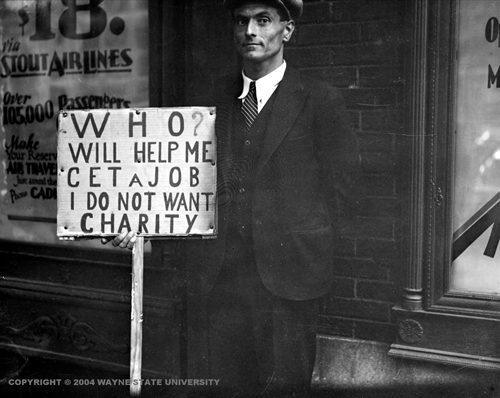 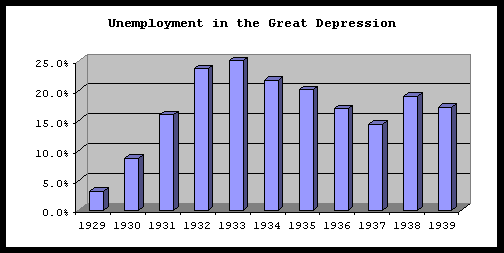 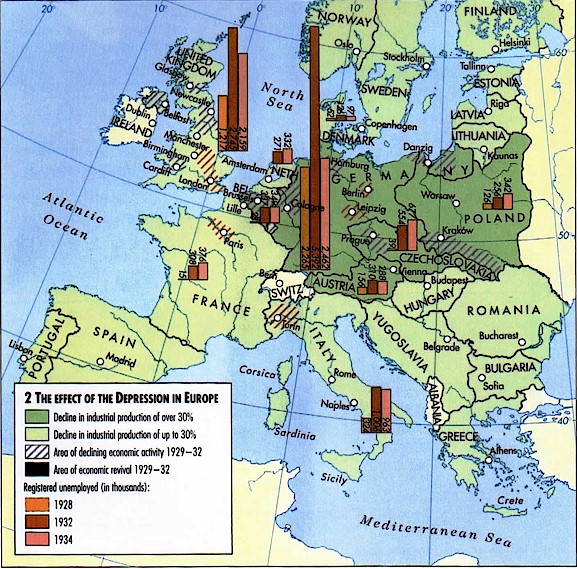 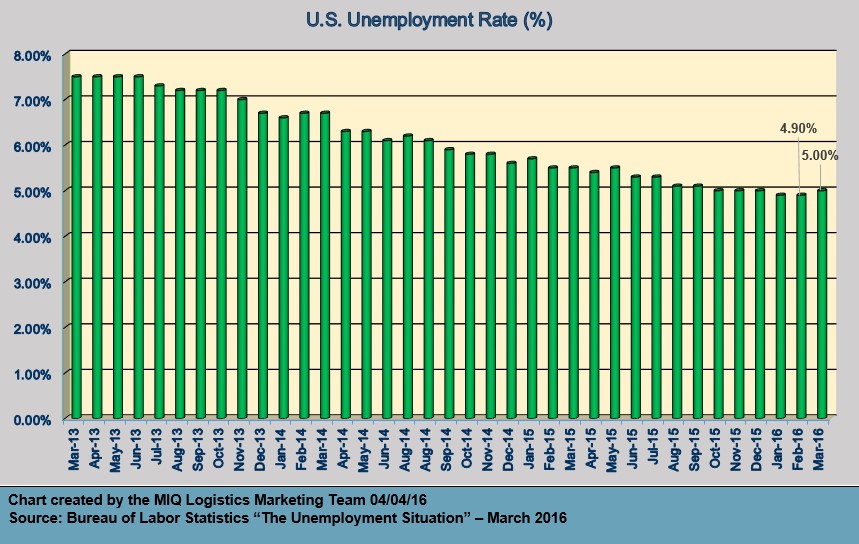 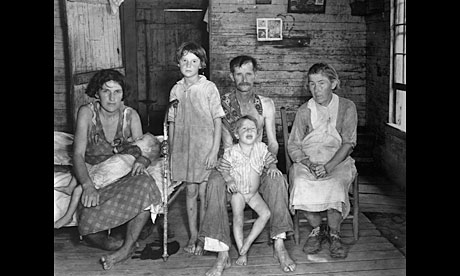 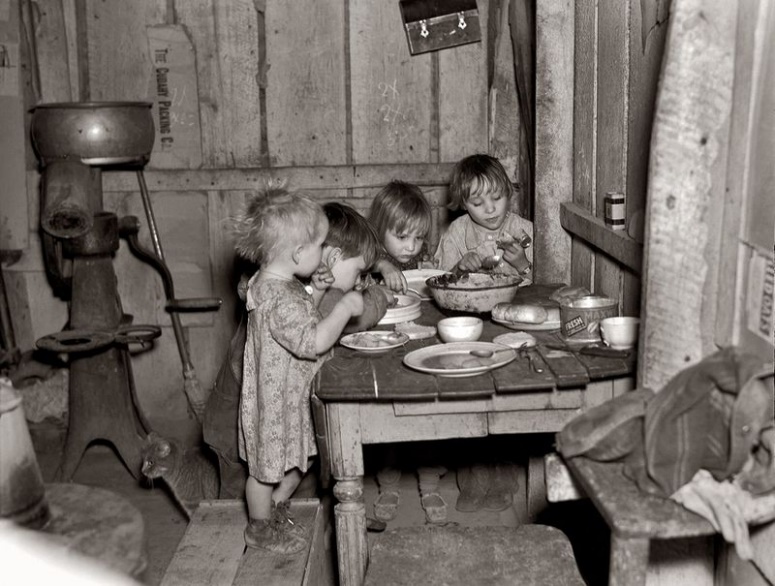 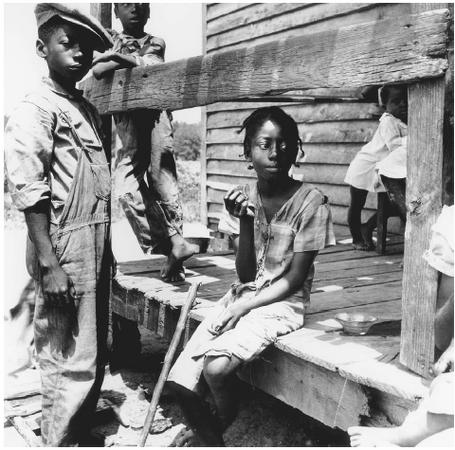 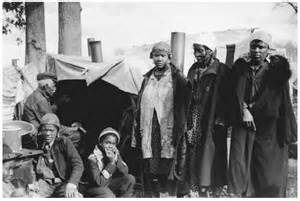 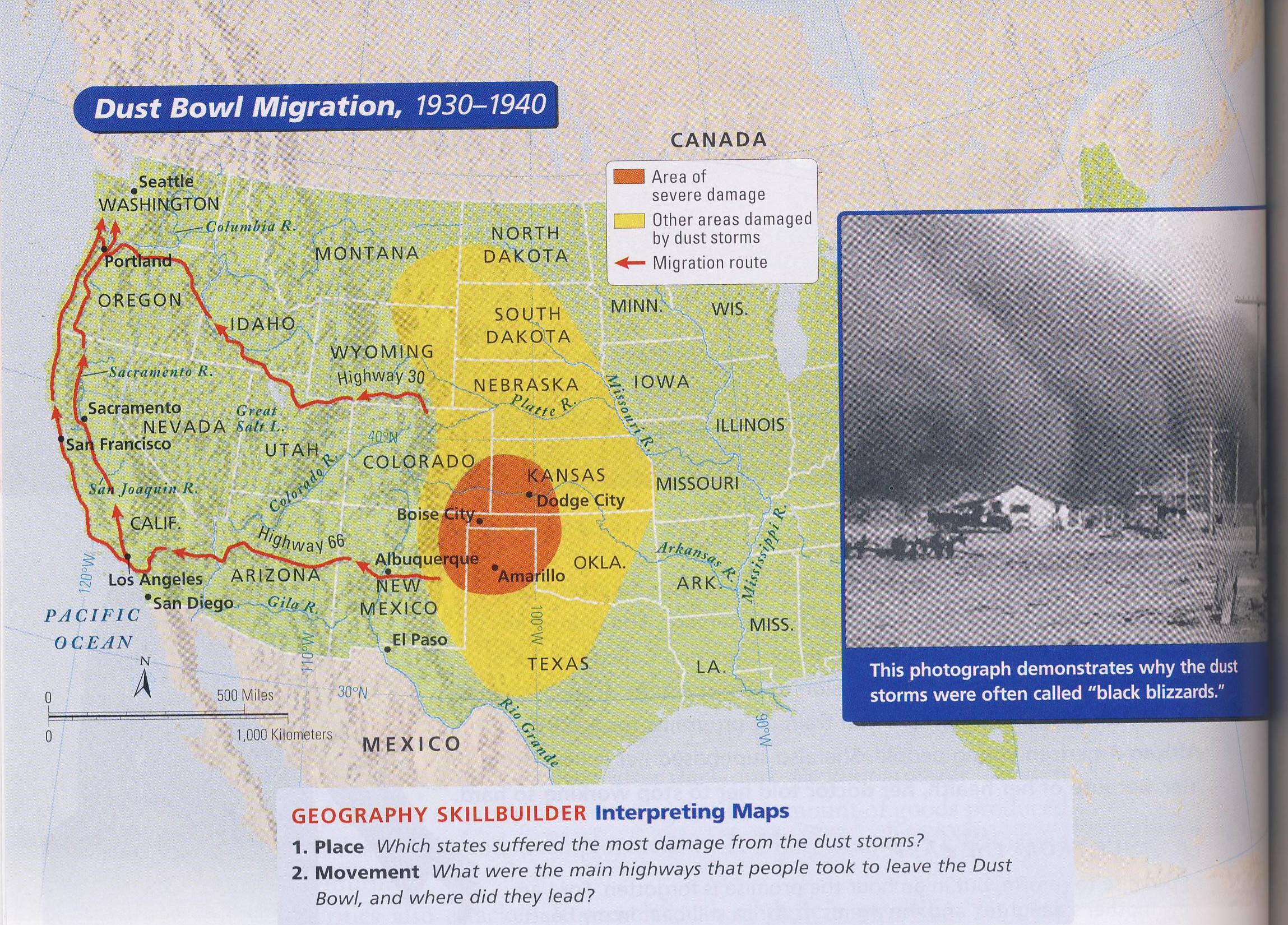 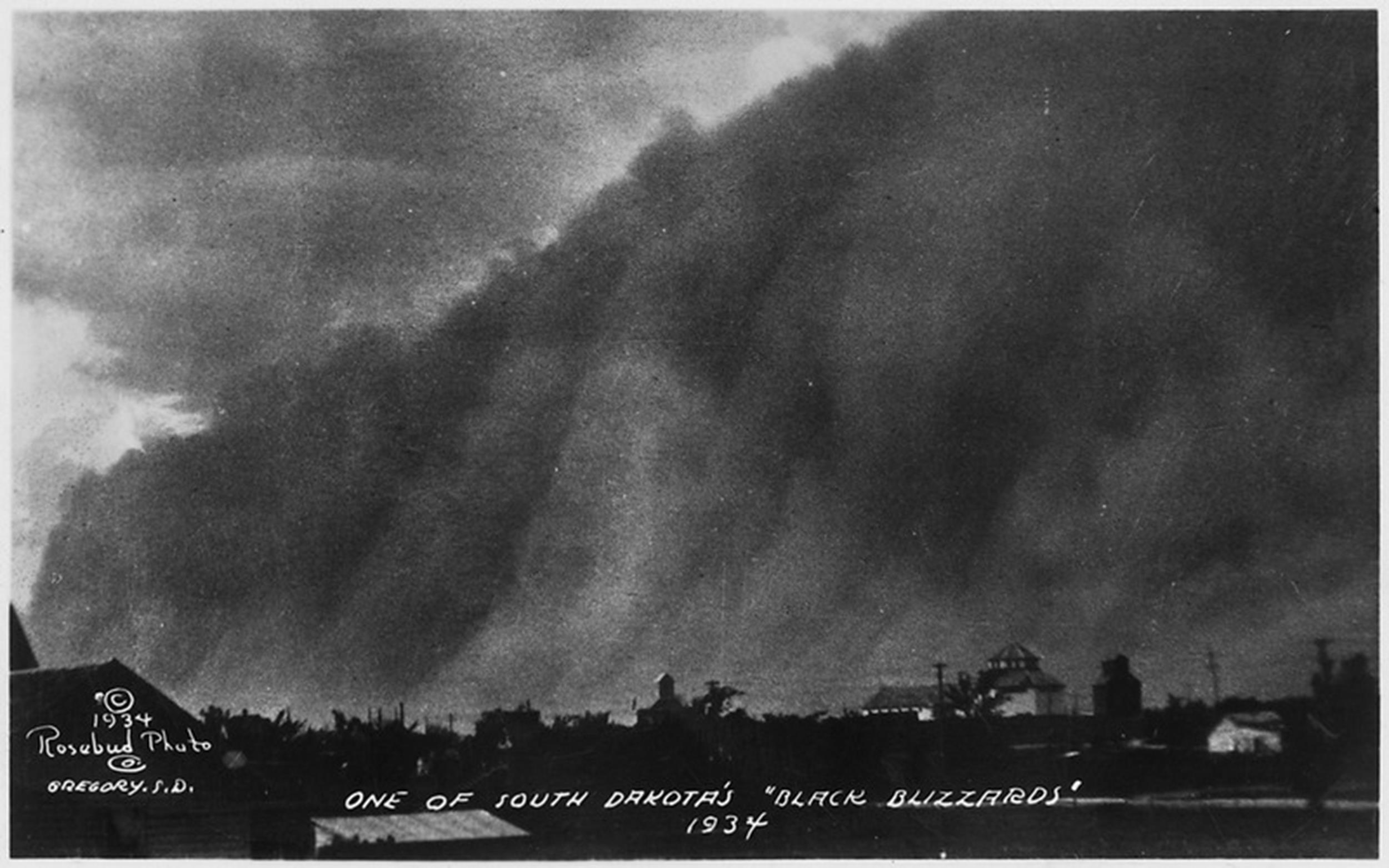 Effects of the Great Depression – Businesses Close and Unemployment Grows
Widespread poverty, appearance of breadlines/soup kitchens, homelessness, hunger, despair
The “Dust Bowl” (due to over farming and drought) ravages the Great Plains – people lose farms, millions migrate westward (known as “Okies”) or to cities looking for opportunities
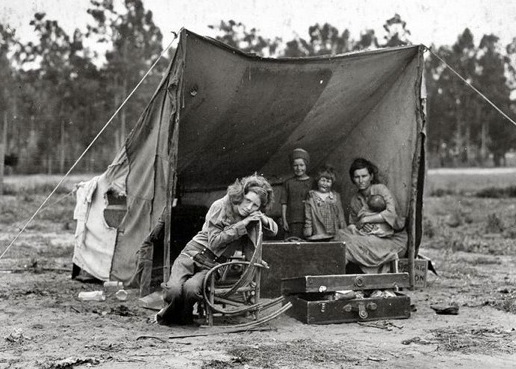 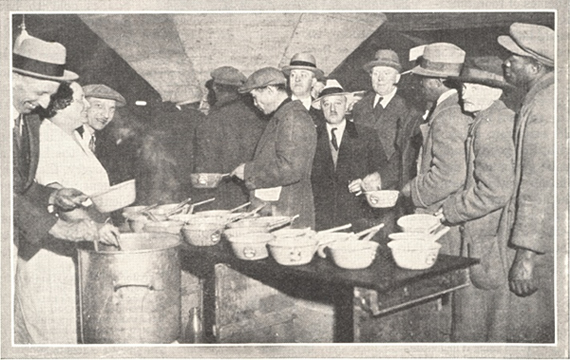 Effects of Great Depression – Tariffs Add to the Woes
June 1930 – US Congress passes Hawley-Smoot Tariff – raises prices on foreign goods – other countries do the same against US exports
Almost stops world trade – countries can’t sell goods – sink deeper into depression
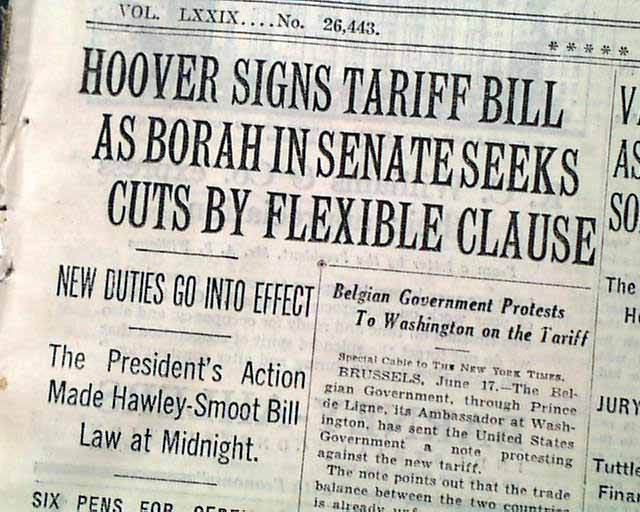 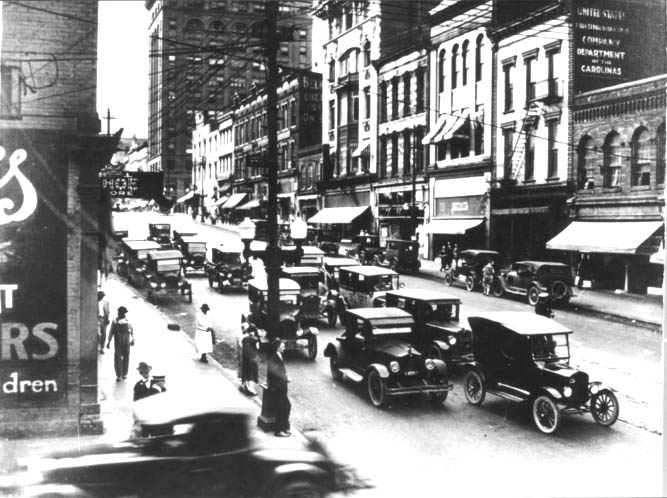 Effects of the Great Depression – Worldwide Depression
Many European economies had been funded by US loans  
American loans drastically reduced during depression – Europeans unable to pay off war debts
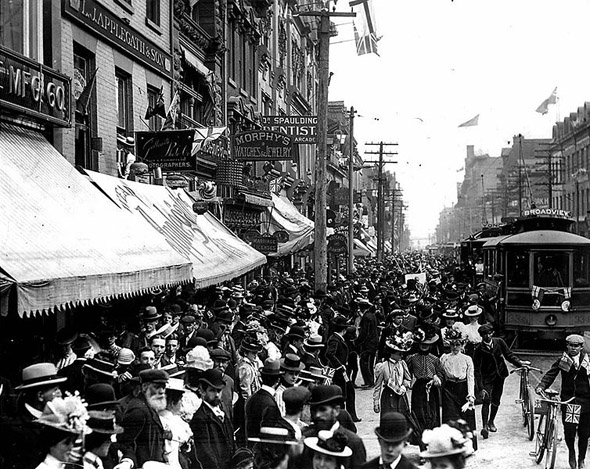